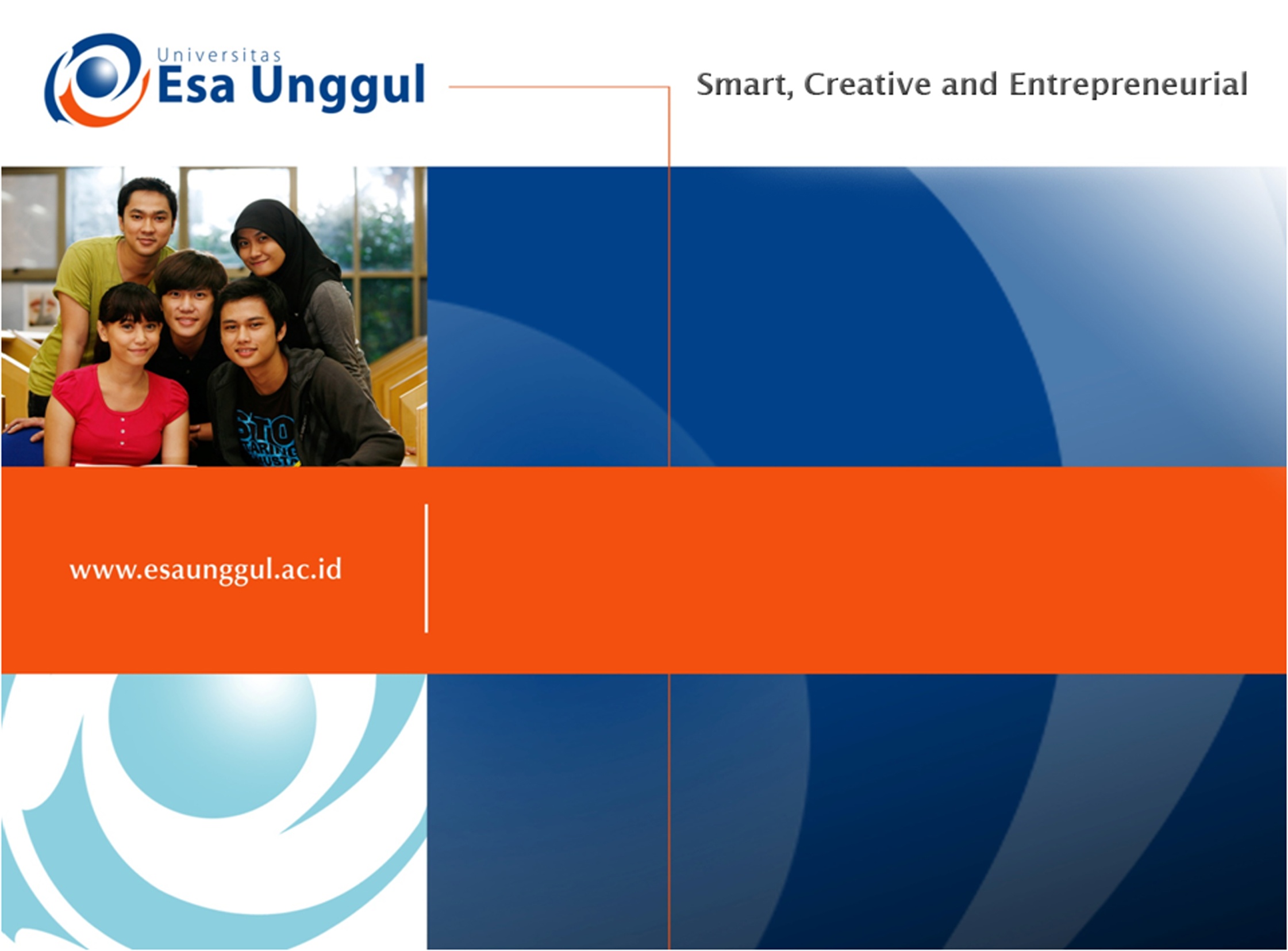 PERTEMUAN 9
	
	Program peningkatan mutu dan keselamatan pasien
SISWATI

PROGRAM STUDI  S1 MANAJEMEN INFORMASI KESEHATAN FAKULTAS ILMU-ILMU KESEHATAN 
UNIVERSITAS  ESA  UNGGUL
12/21/2017
1
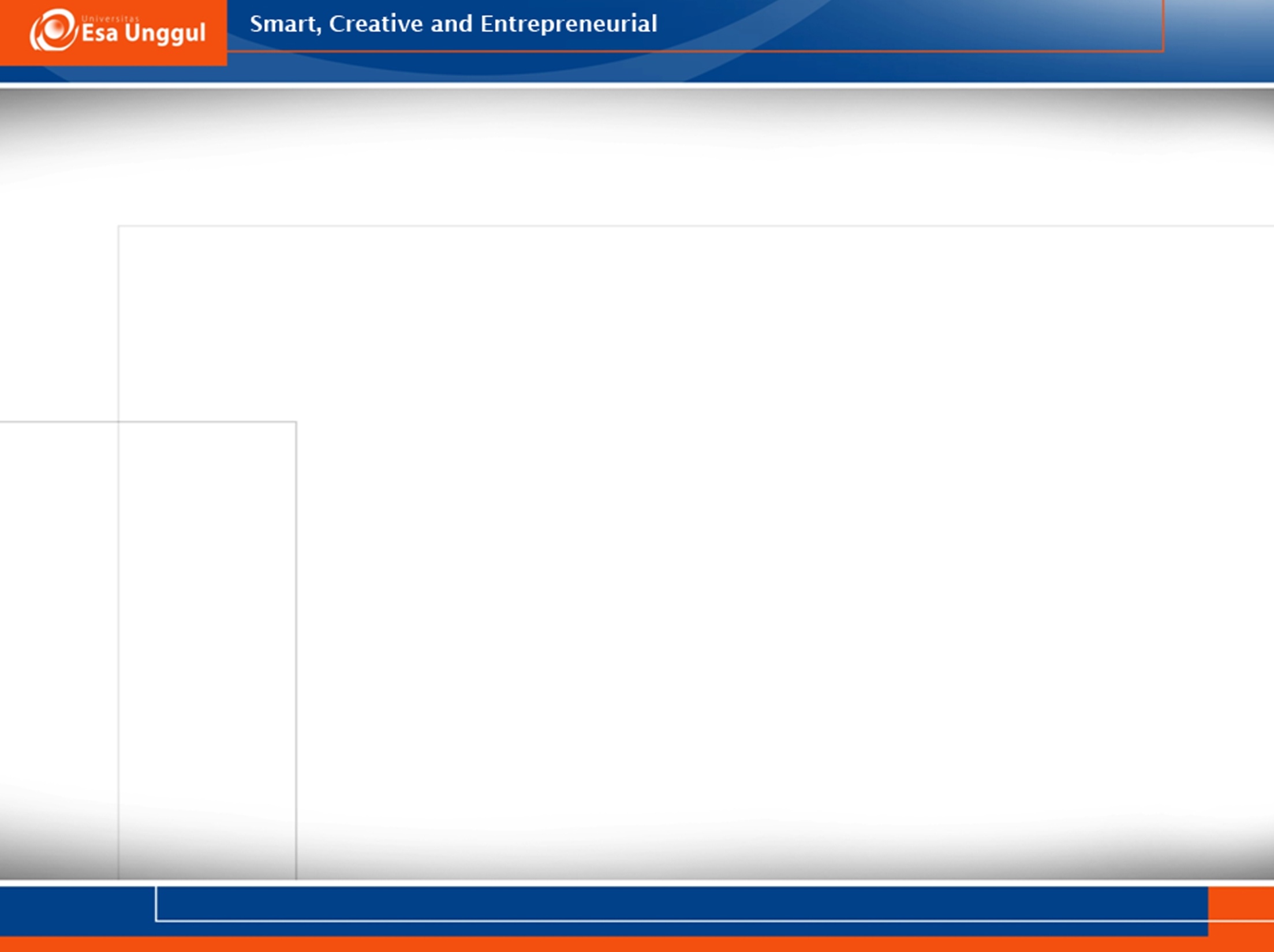 KEMAMPUAN YANG DIHARAPKAN
UMUM: 
	Mahasiswa mampu memahami program peningkatan mutu dan keselamatan pasien di unit RMIK sesuai standar akreditasi RS

KHUSUSMEMAHAMI:
Program peningkatan mutu dan keselamatan pasien
Menetapkan indikator mutu
Penyusunan profil indikator
12/21/2017
2
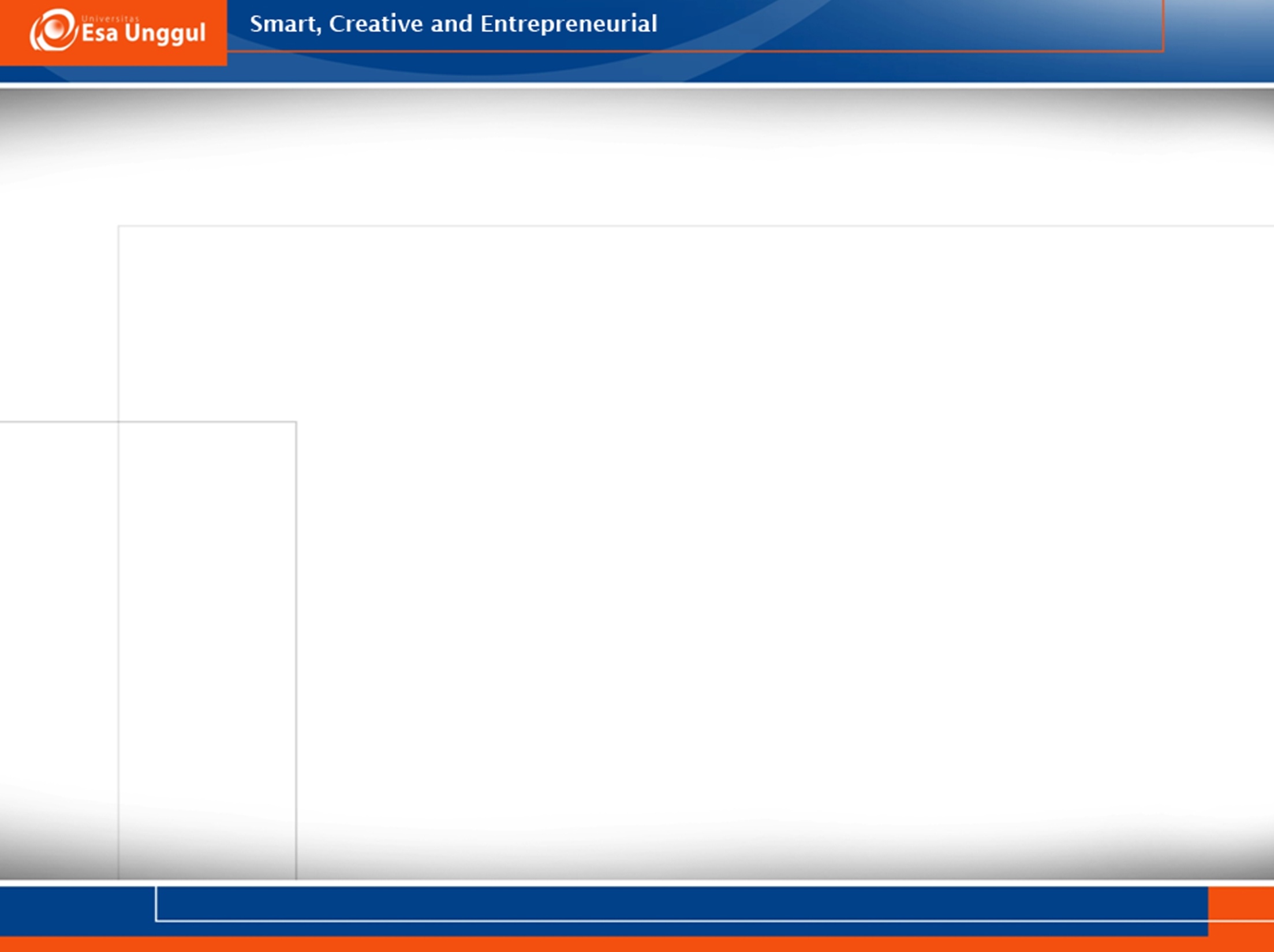 PENINGKATAN MUTU DAN KESELAMATAN PASIEN
12/21/2017
3
KONSEP PENGUKURAN MUTU
11 IAK
   9 IAM
   5 IIL
   6 ISKP
Indikator I-P-O
PMKP
Indikator Mutu Kunci
Indikator Mutu
Unit kerja RS: IRJ, IRI, dll
   Unit kerja - Out Sourcing
                   (IKU)
Indikator Mutu Unit
TKP
PENGUKURAN MUTU
Dokter 
 Perawat
 Staff Klinis lain
Staff Klinis
Penilaian Kinerja
Penilaian Kinerja Individu (IKI)
KPS
Staff Non Klinis
Sistem Kinerja Pegawai
12/21/2017
4
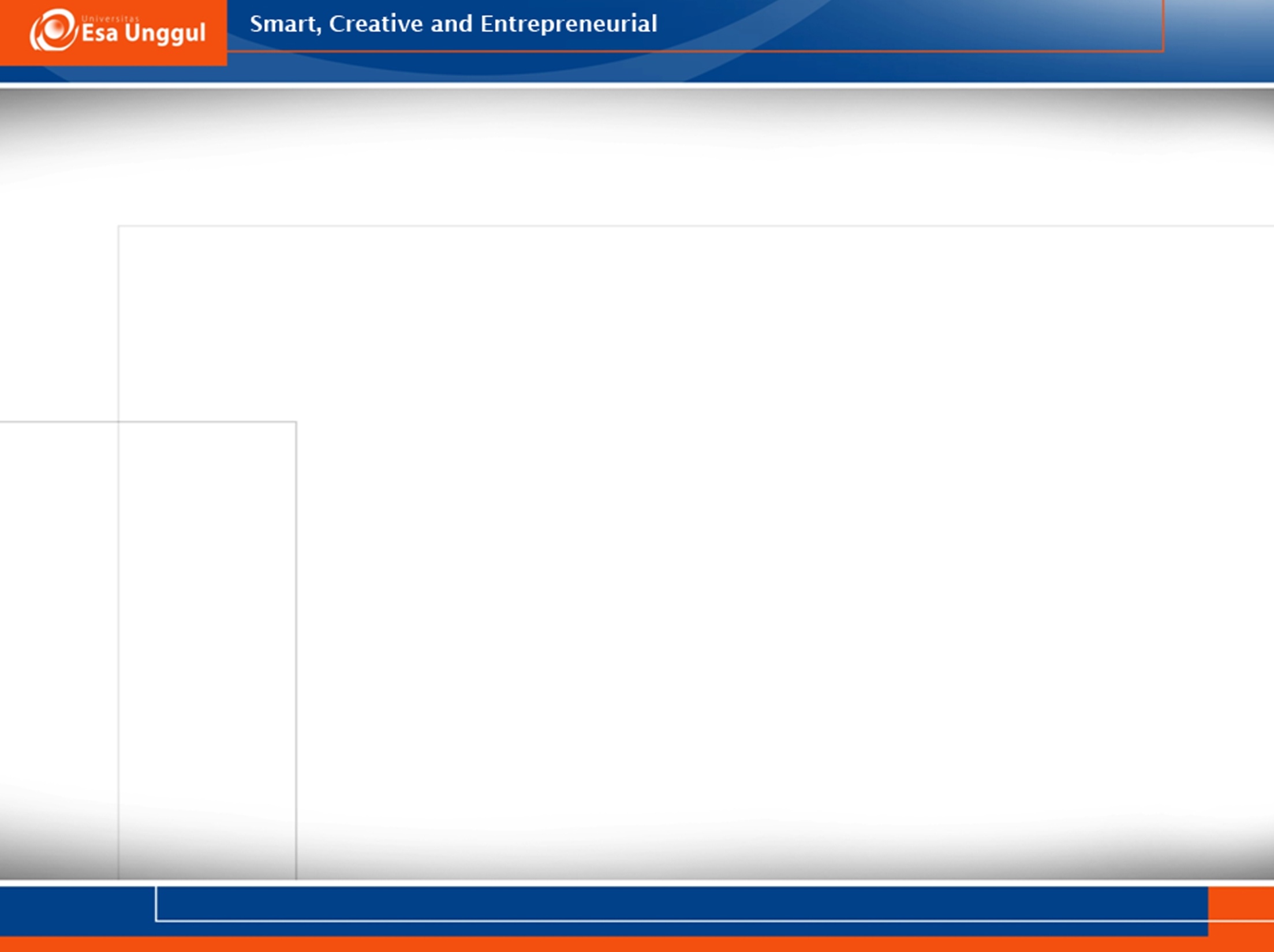 PENINGKATAN MUTU
Indikator area klinik (IAK)
Indikator area manajemen (IAM)
Indikator international library (ILL)
Indikator keselamatan pasien (IKP)
Panduan praktek klinik (PPK)
Clinical pathway (CP)
Pelatihan peningkatan mutu
12/21/2017
5
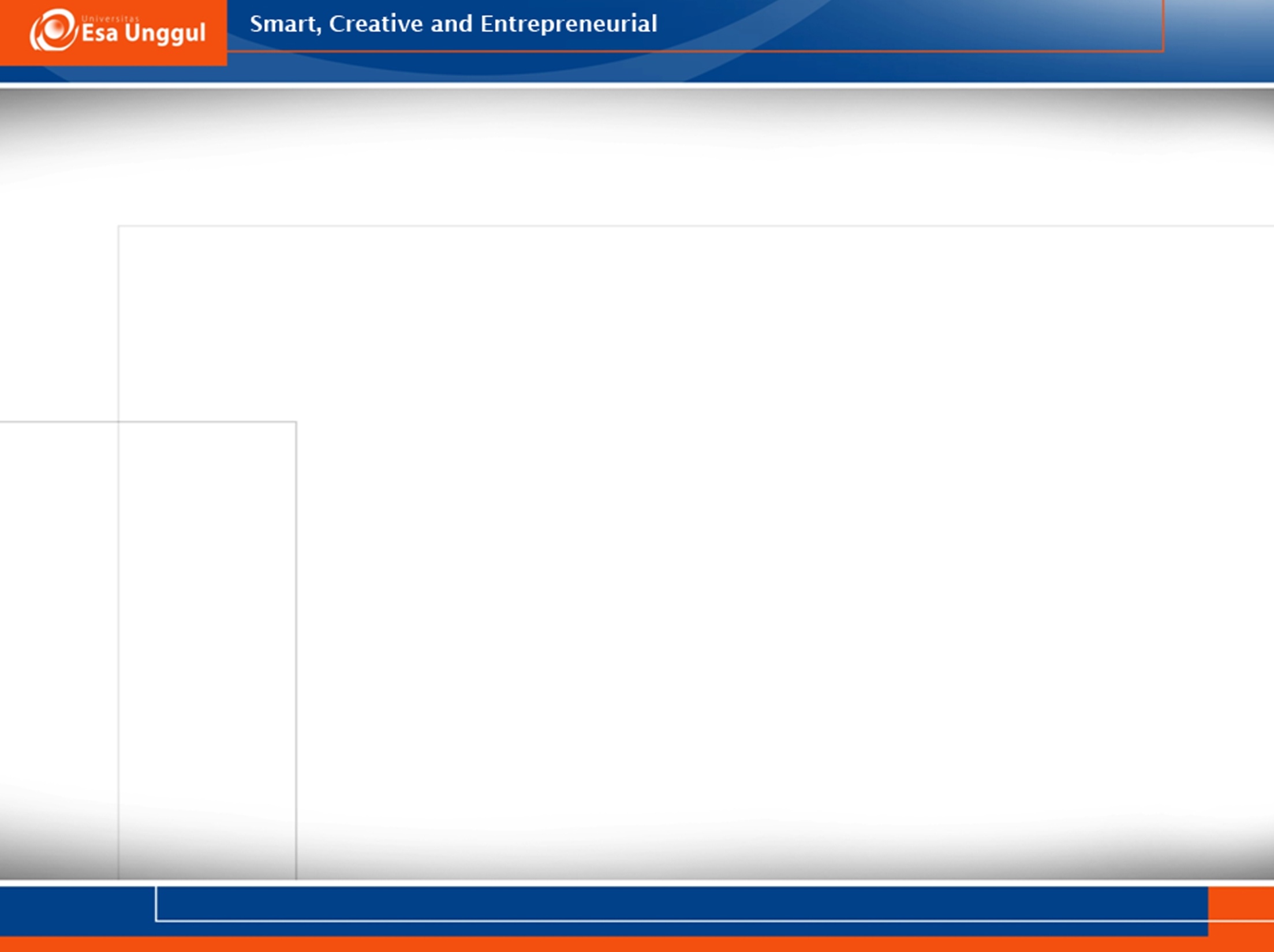 MELAKUKAN PENGUKURAN
IAK (11 indikator)
IAM (9 indikator) 
ISKP (6 indikator)
Indikator International Library (ILL=5)
12/21/2017
6
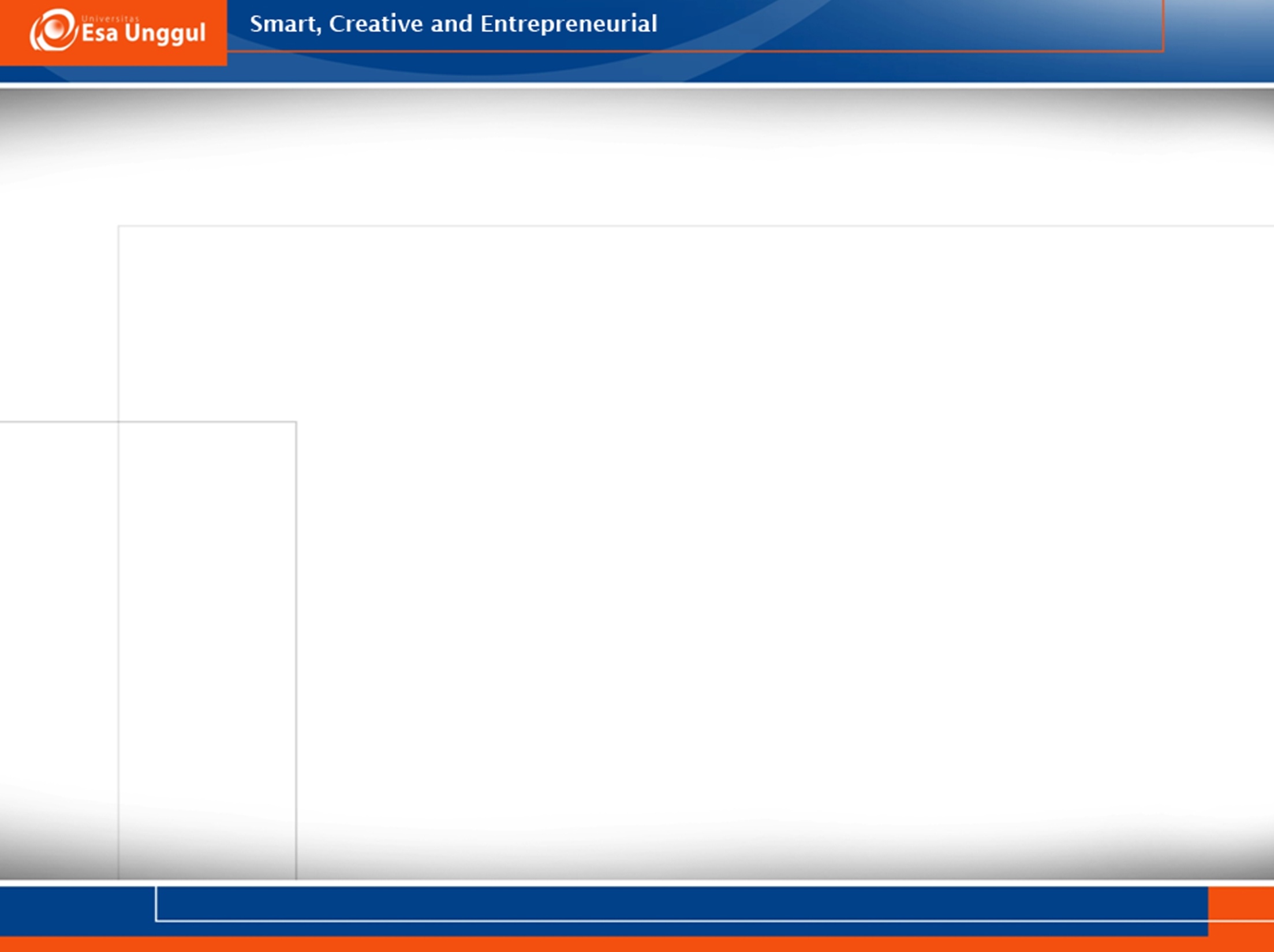 INDIKATOR AREA KLINIK
12/21/2017
7
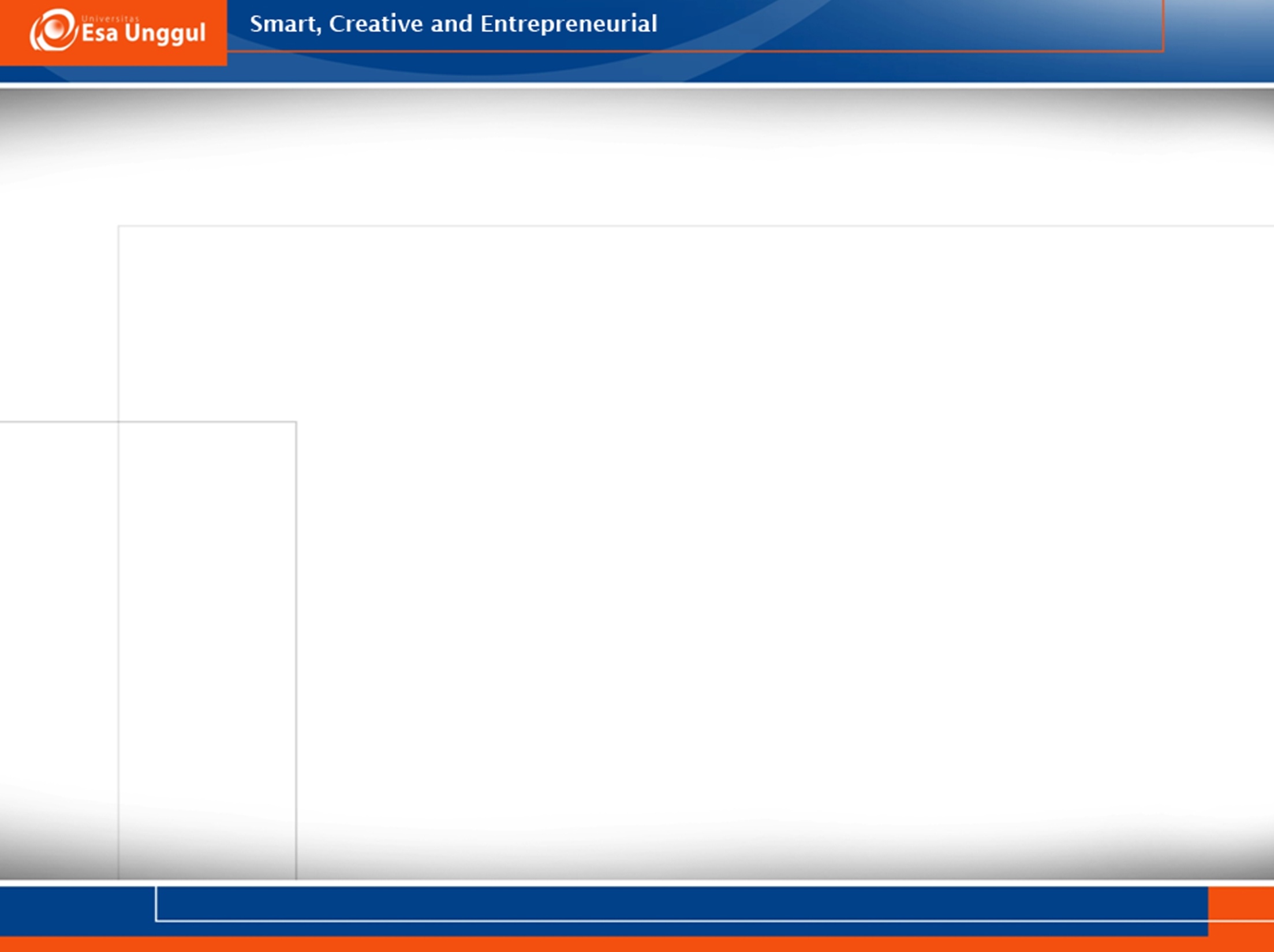 INDIKATOR AREA MANAJEMEN
12/21/2017
8
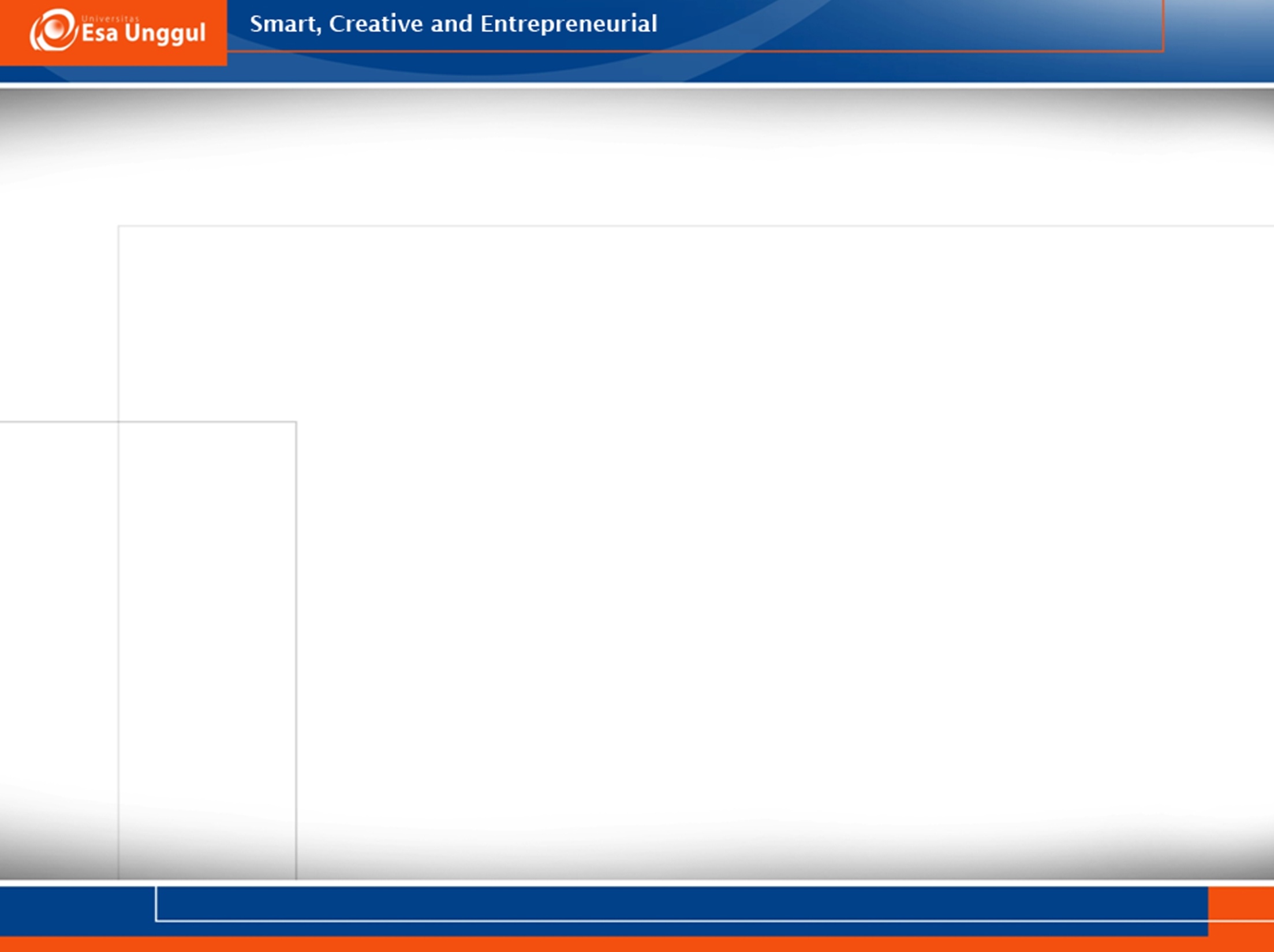 INDIKATOR SKP
12/21/2017
9
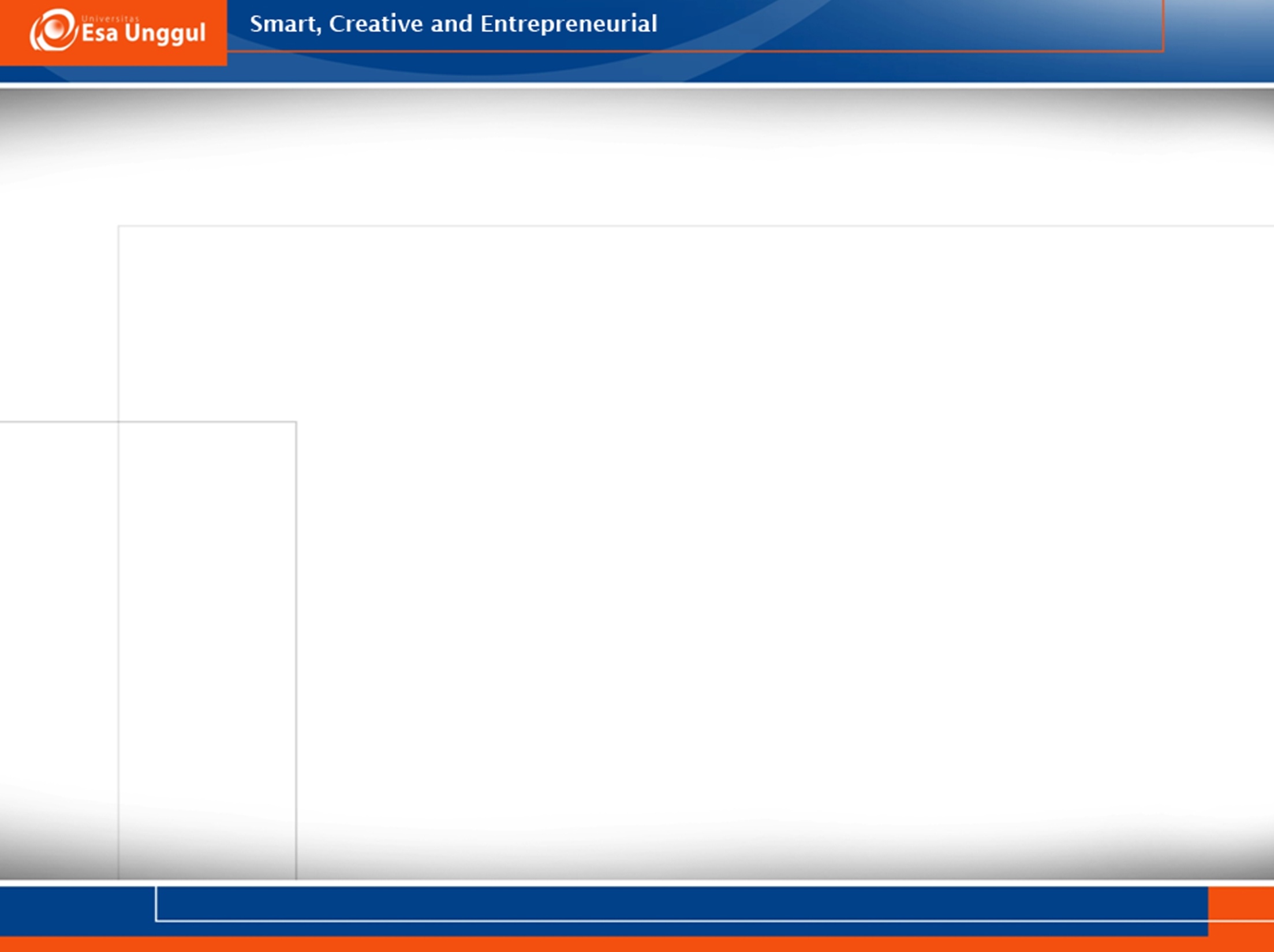 INTERNATIONAL LIBRARY OF MEASURES
Terdiri dari  10 grup populasi penyakit spesifik yang diidentifikasi sebagai  kumpulan  indikator. 
Setiap kumpulan indikator terdiri dari 2 sampai 8 indikator proses dan outcome.
12/21/2017
10
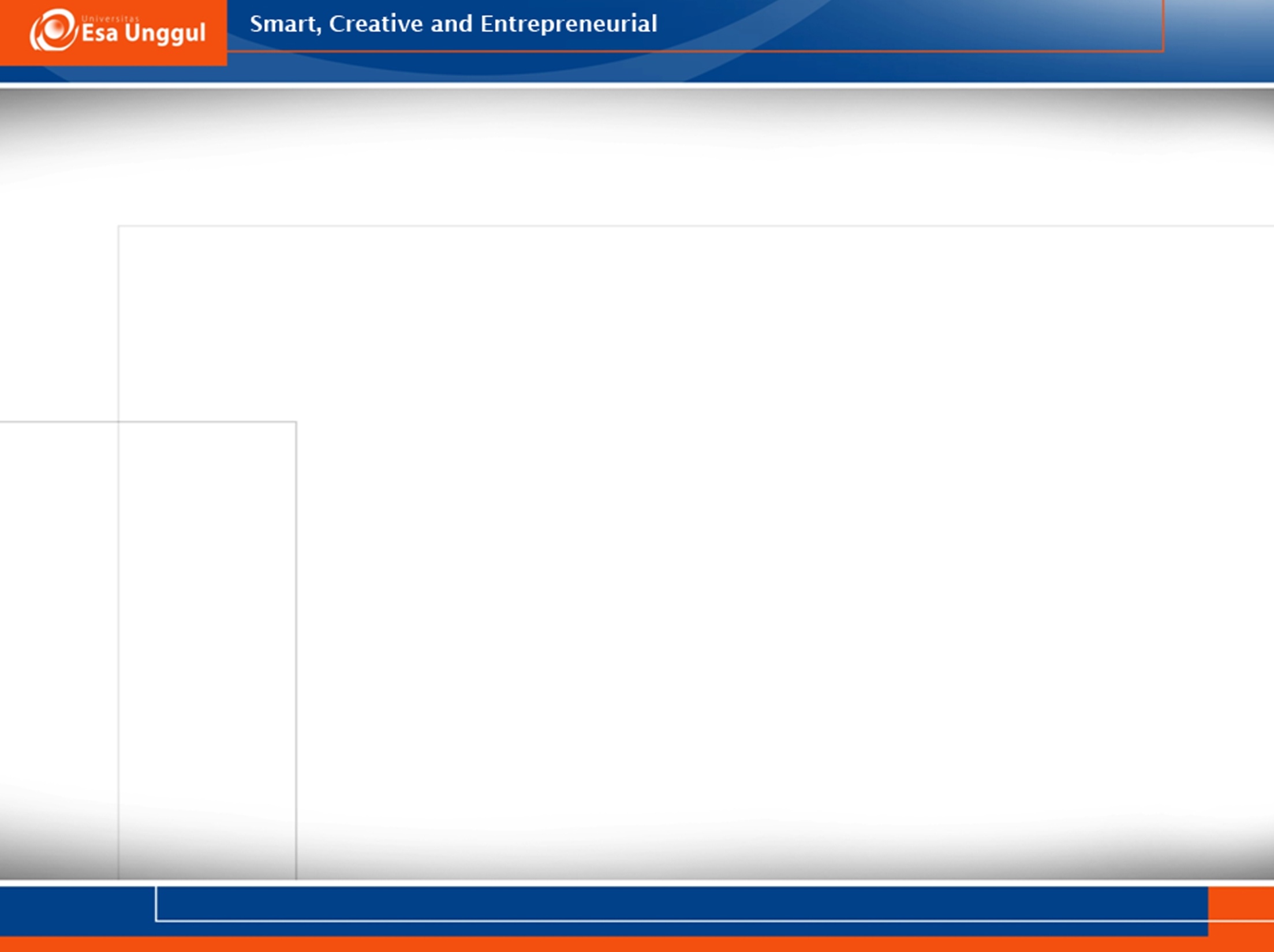 INTERNATIONAL LIBRARY OF MEASURES
Acute Myocardial Infarction (AMI)
Heart Failure (HF)
Stroke (STK)
Children’s Asthma Care (CAC)
Hospital-Based Inpatient Psychiatric Service (HBIPS)
Nursing-Sensitive Care (NSC)
Perinatal Care (PC)
Pneumonia (PN)
Surgical Care Improvement Project (SCIP)
Venous Thromboembolism (VTE)
12/21/2017
11
LANGKAH MENGUKUR MUTU
TENTUKAN INDIKATOR
MONITORING  
ANALISA
EVALUASI 
TINDAK LANJUT
sis-mik
12/21/2017
12
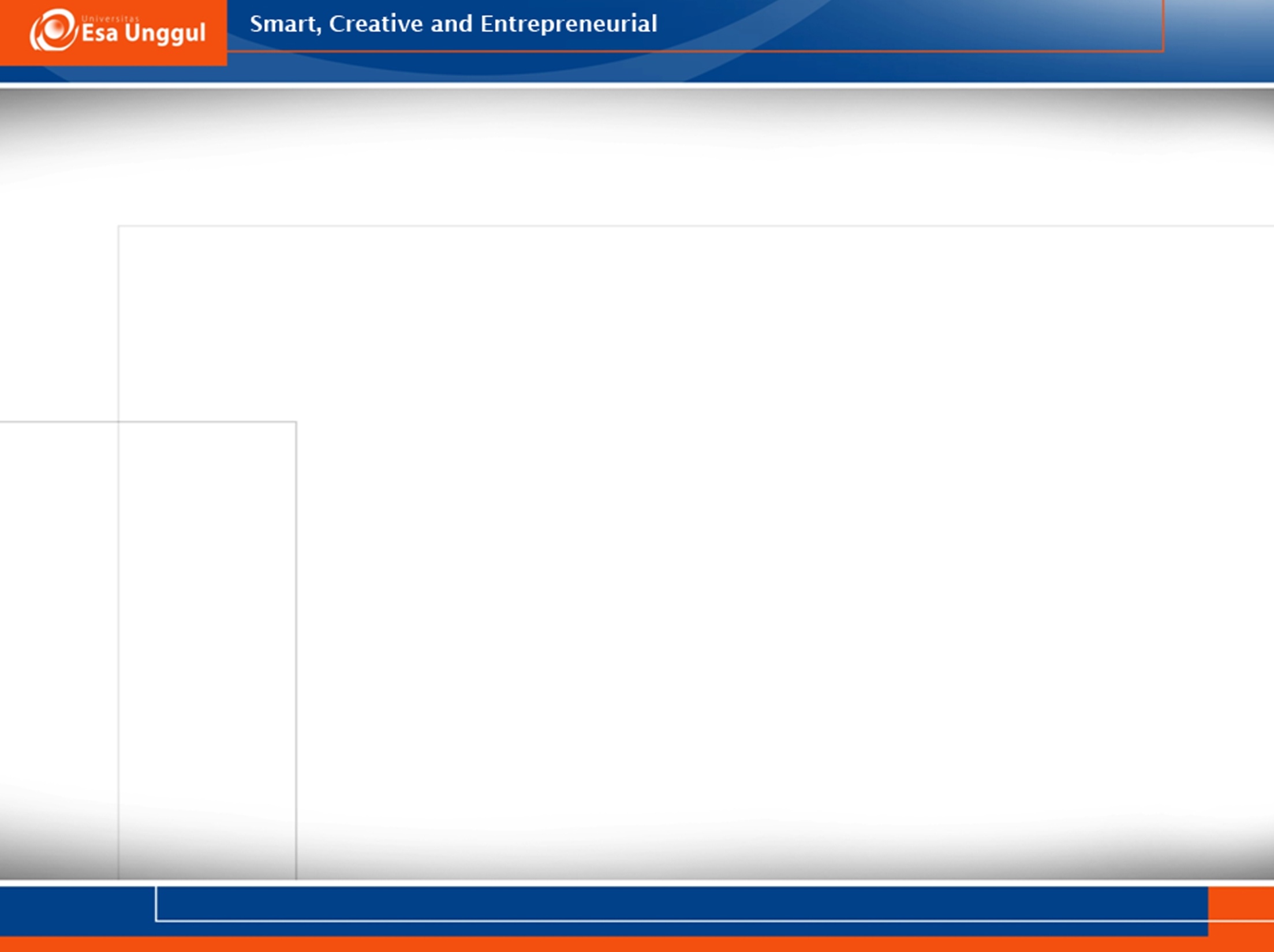 LATAR BELAKANG PEMILIHAN INDIKATOR
HIGH RISK
HIGH VOLUME
HIGH COST
DATA SURVEILANS
HASIL RONDE MUTU
DATA REKAM MEDIS
SESUAI SPO PENENTUAN PRIORITAS INDIKATOR MUTU DAN KESELAMATAN PASIEN
12/21/2017
13
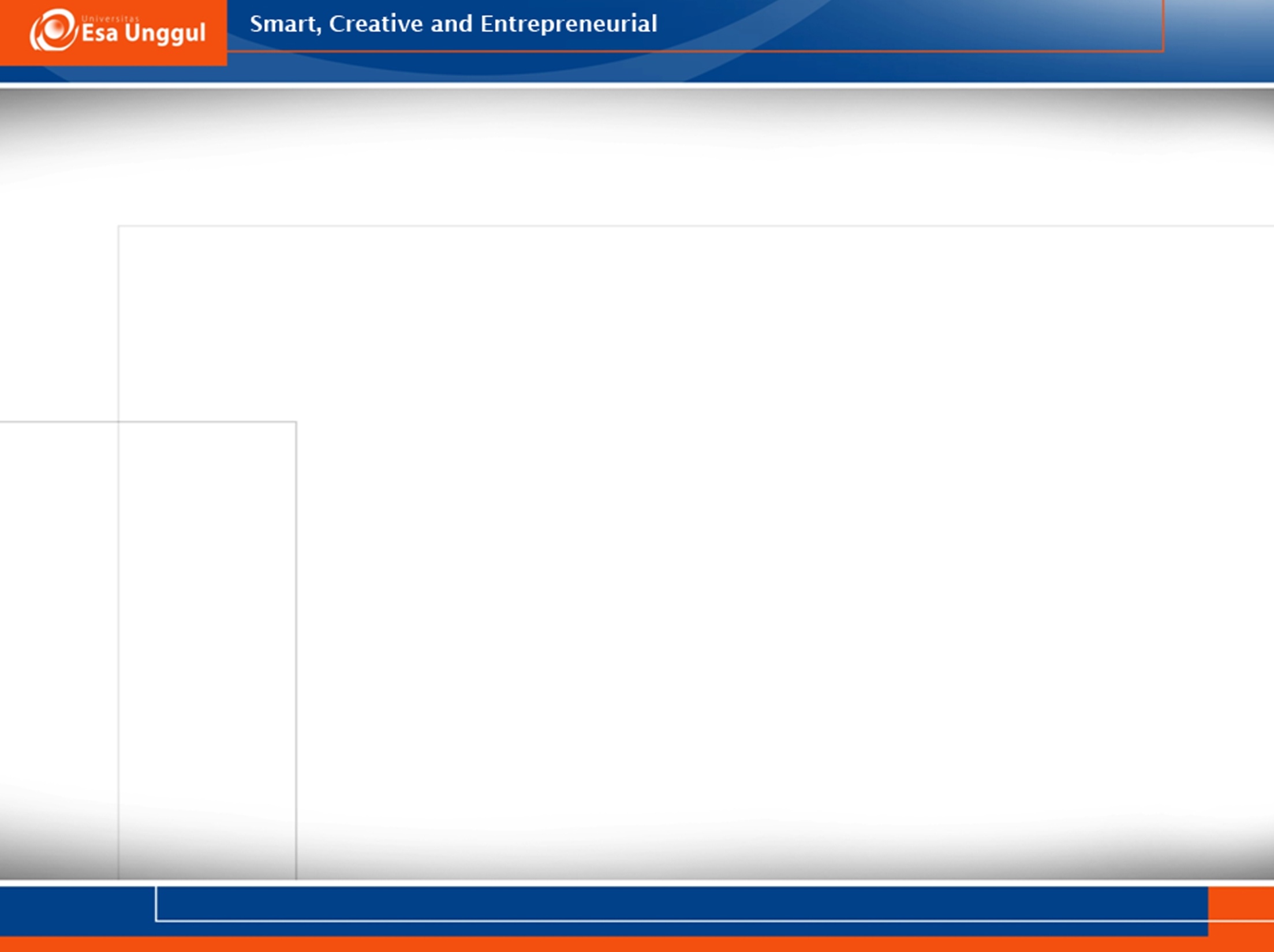 PEMILIHAN INDIKATOR
HIGH VOLUME
Pelayanan yg frekuensinya besar
Demografis pasien berperan dalam hal ini
Pasien apa yg paling sering dilayani di RS Husada
Apakah RS Husada mempunyai target kelompok usia tertentu ?. 
Apakah RS Husada memberikan spesialisasi dalam jenis pelayanan (pediatri, bedah, obsgyn) ?.
12/21/2017
14
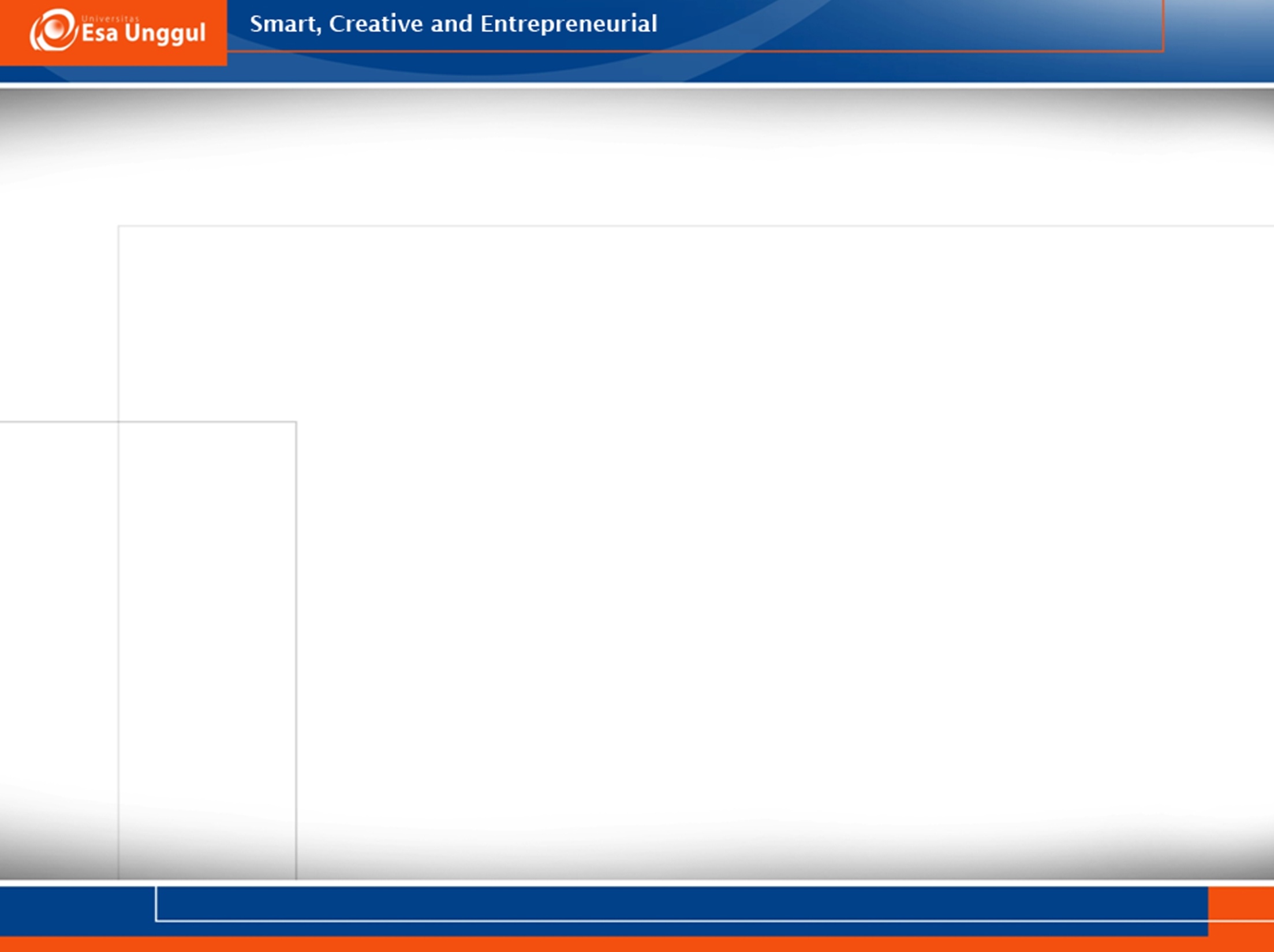 PEMILIHAN INDIKATOR
HIGH PRONE
Prosedur atau proses yg dapat menghasilkan outcome yg tidak diharapkan
Berikan perhatian khusus pada area dimana proses tidak berjalan baik atau outcome tidak konsisten
12/21/2017
15
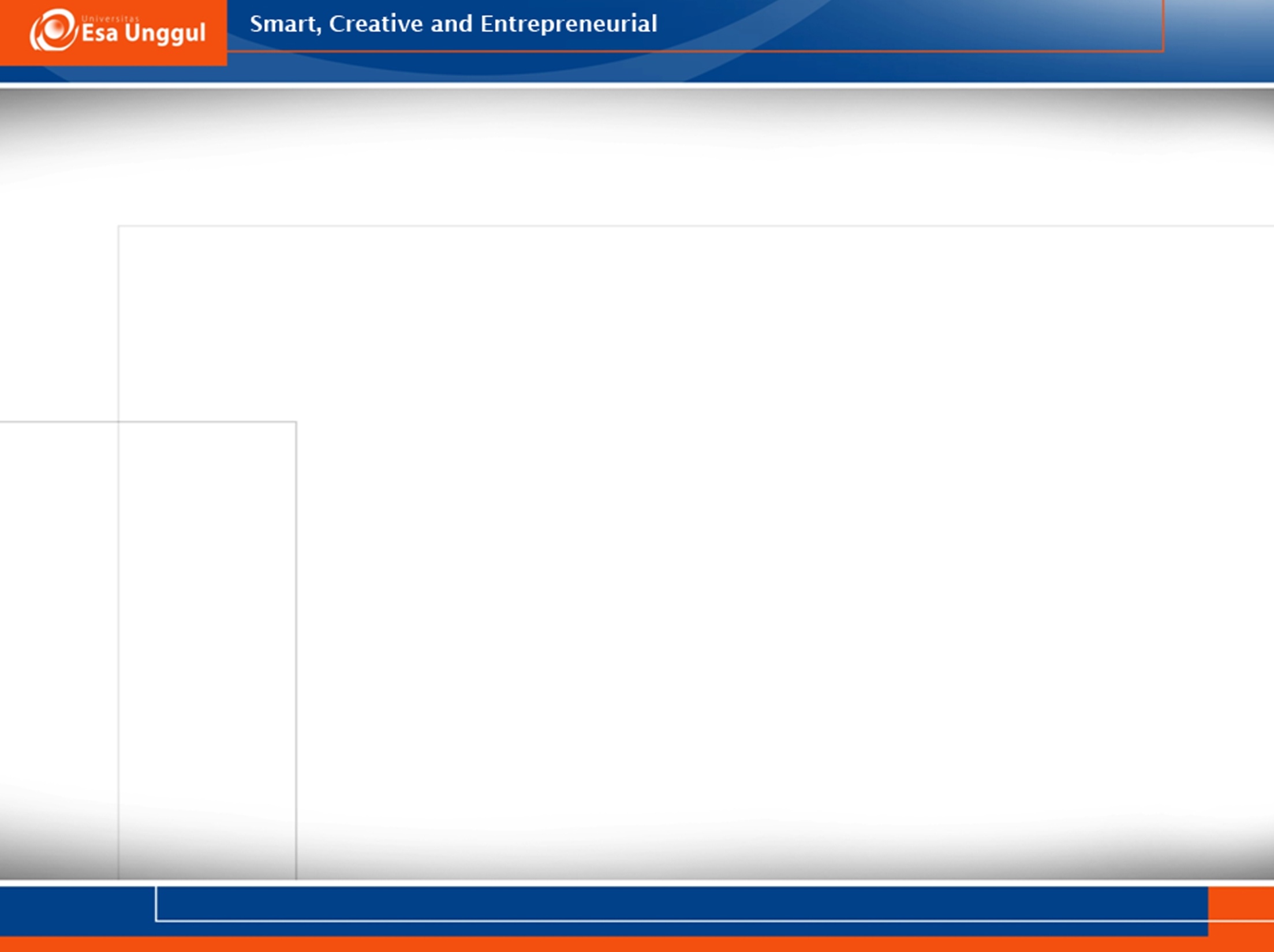 KARAKTERISTIK INDIKATOR…?
12/21/2017
16
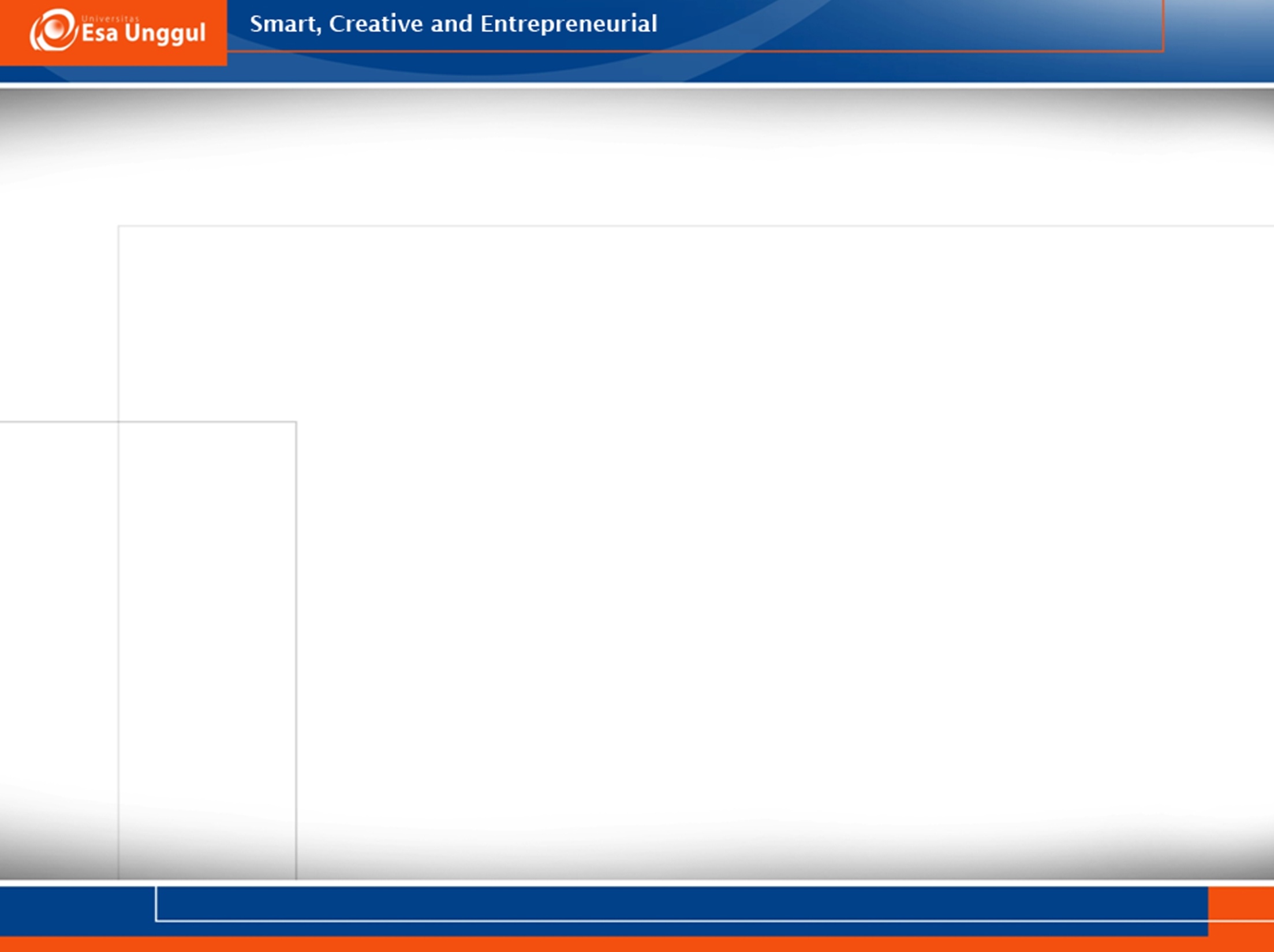 INDIKATOR YANG DIPILIH
Diutamakan utk menilai output 
Bersifat umum 
Dapat membandingkan antar bagian/RS
Dapat mendorong intervensi sejak awal pd aspek yg dipilih utk dimonitor
Didasarkan pada data yg ada
12/21/2017
17
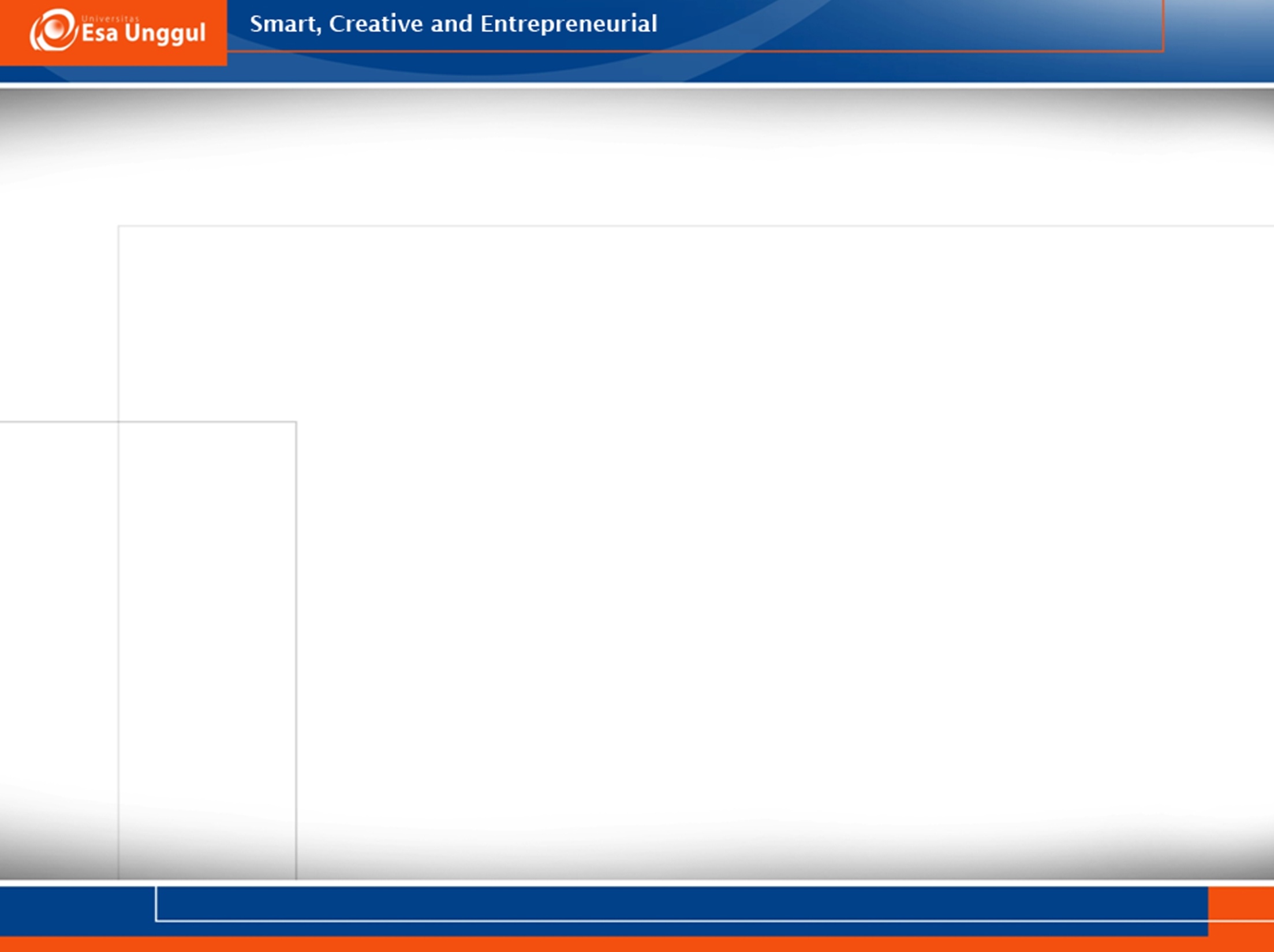 INDIKATOR MUTU PELAYANAN RMIK (KMK RI NO. 129/2008: SPM RS)
12/21/2017
18
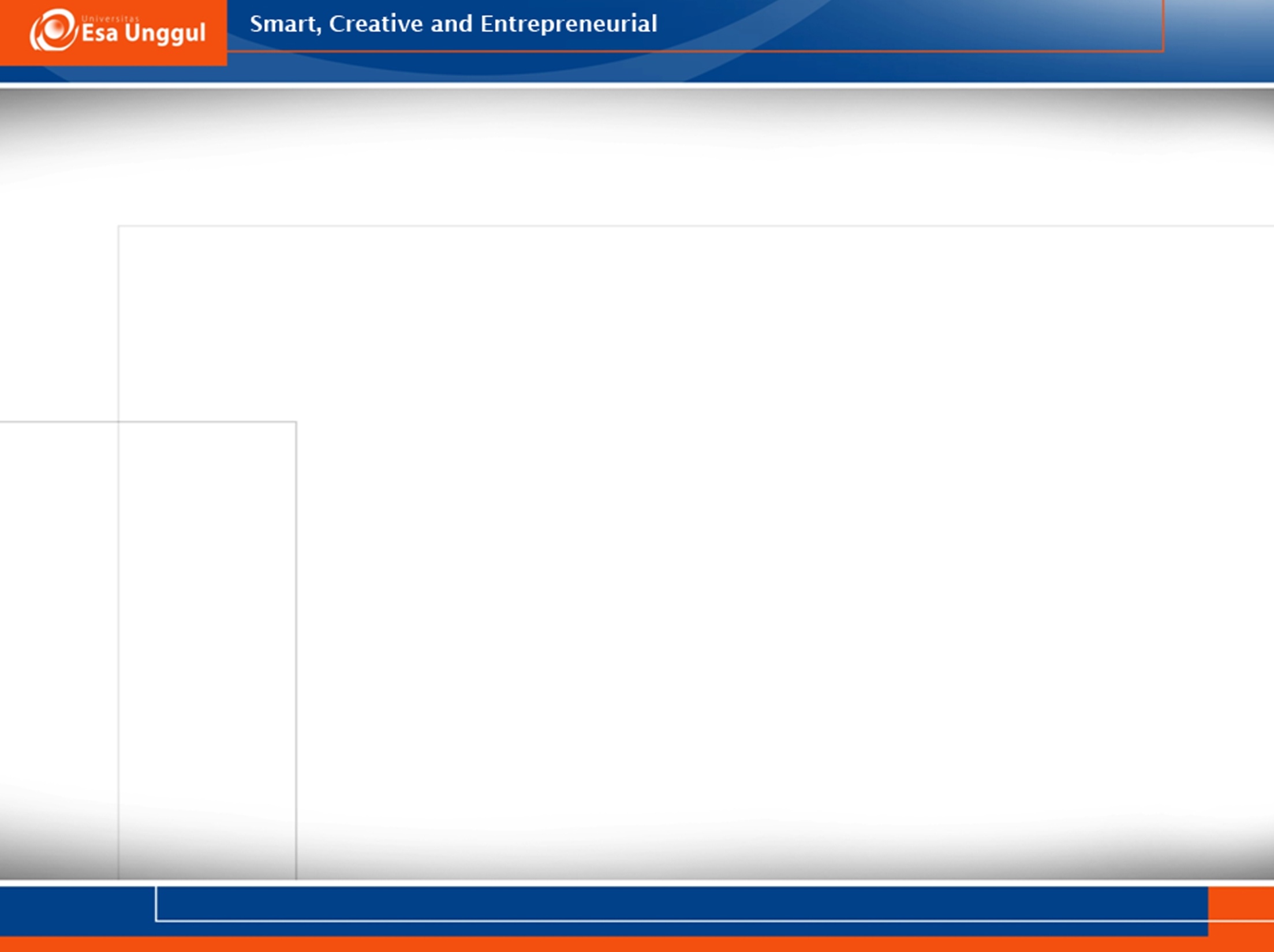 INDIKATOR MUTU PELAYANAN RMIK (SPM RS, KEMKES 2013)
12/21/2017
19
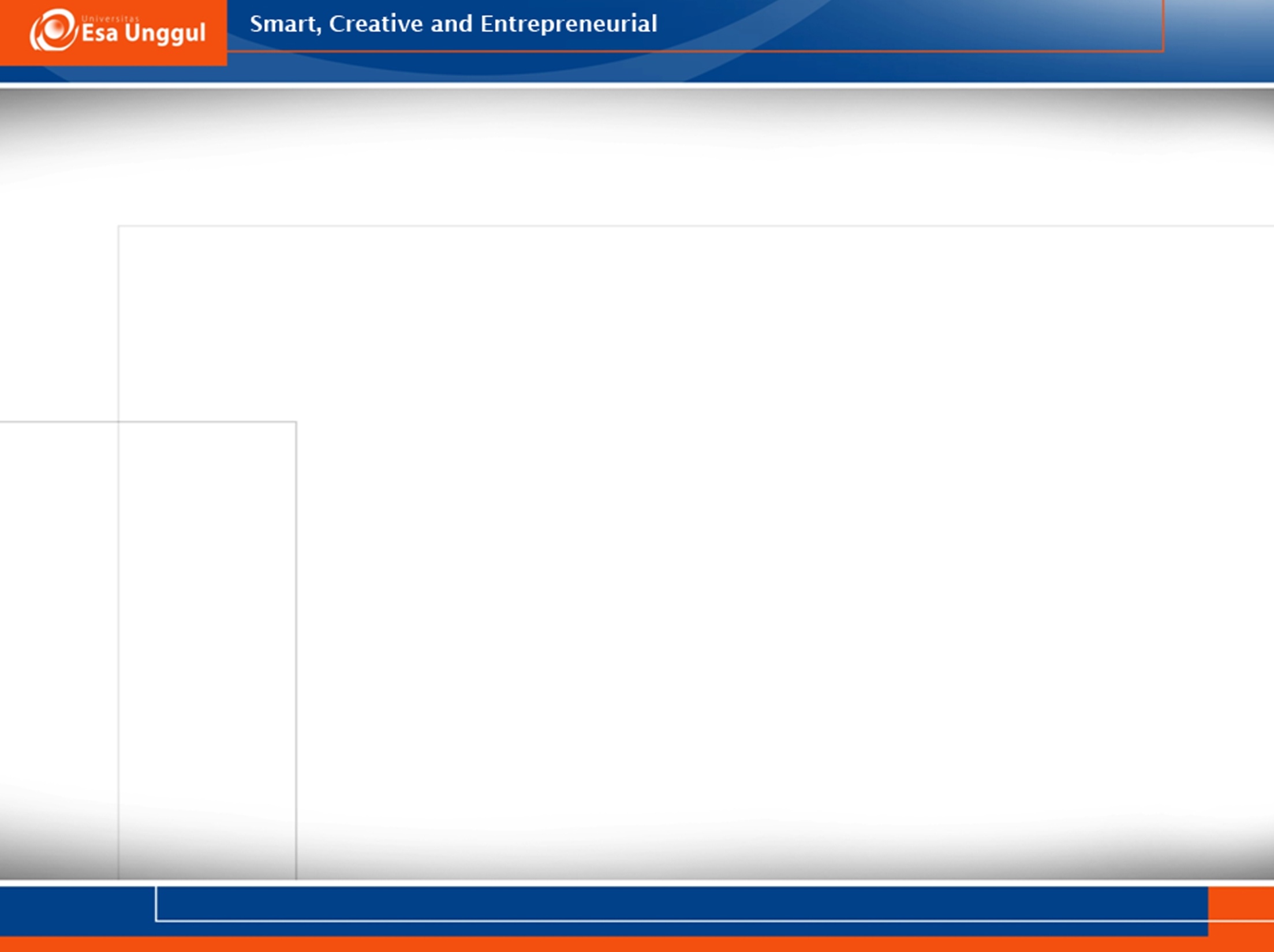 PROFIL INDIKATOR
CONTOH
12/21/2017
20
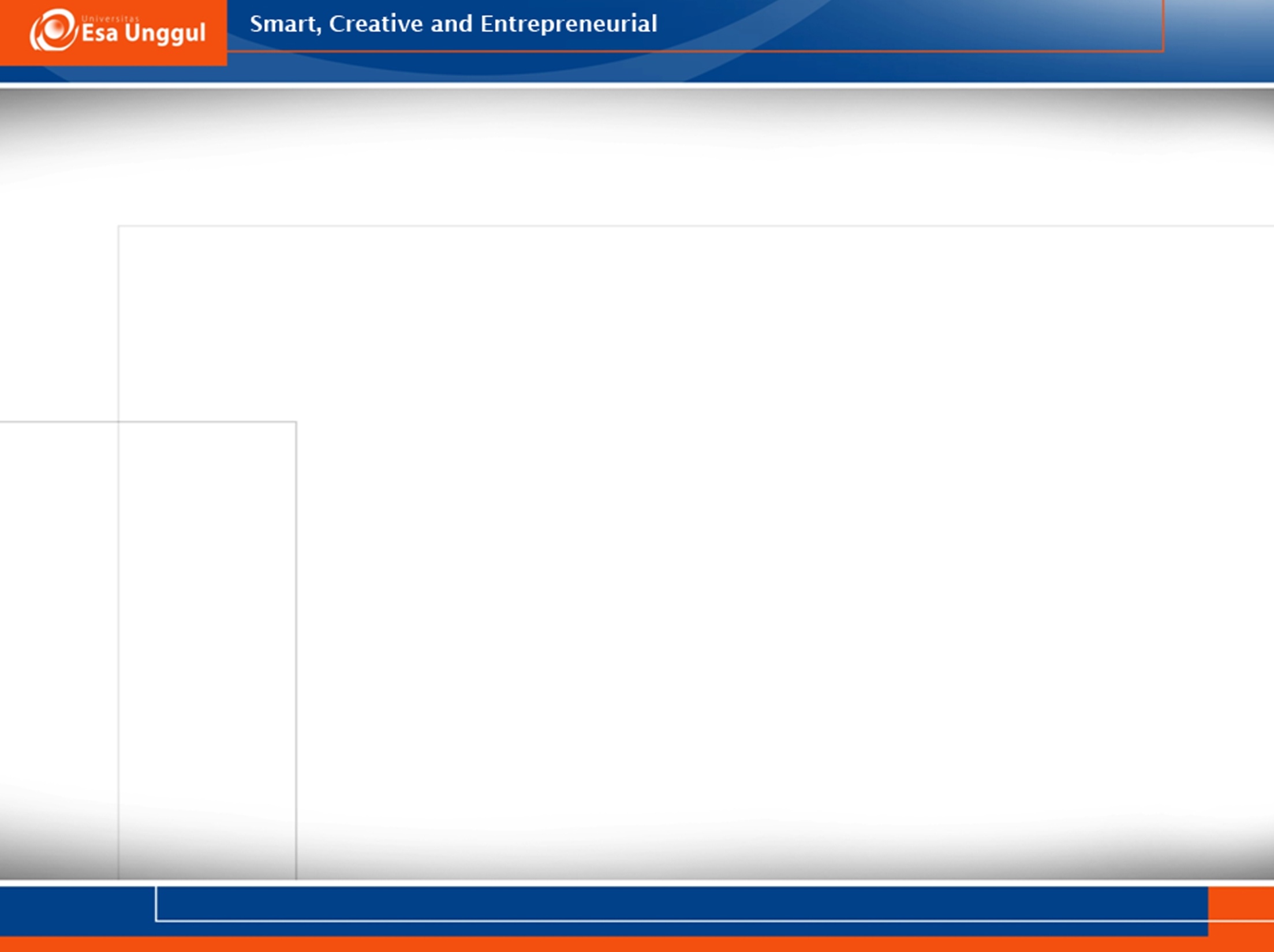 PROFIL INDIKATOR
CONTOH
12/21/2017
21
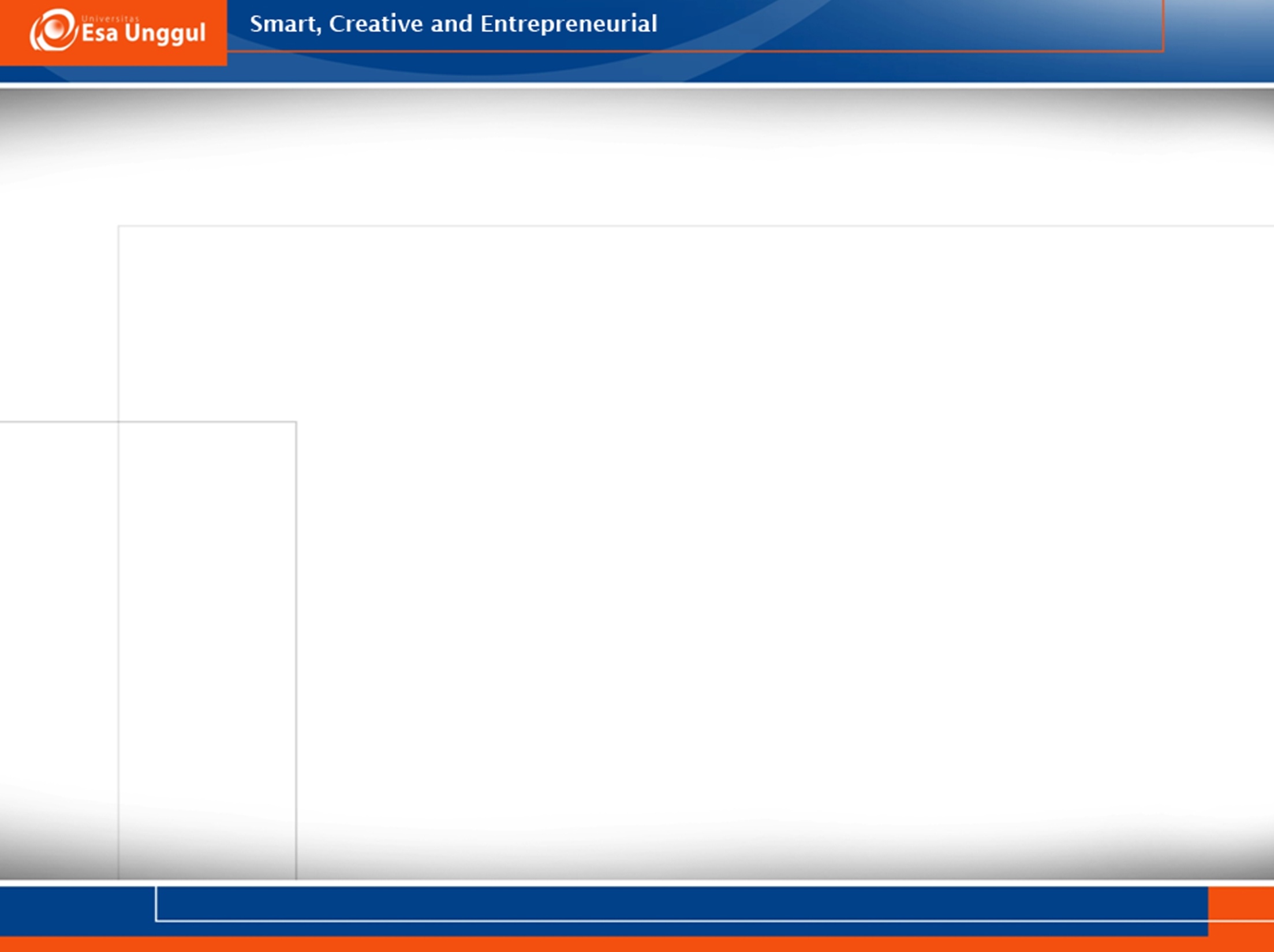 PROFIL INDIKATOR
CONTOH
12/21/2017
22
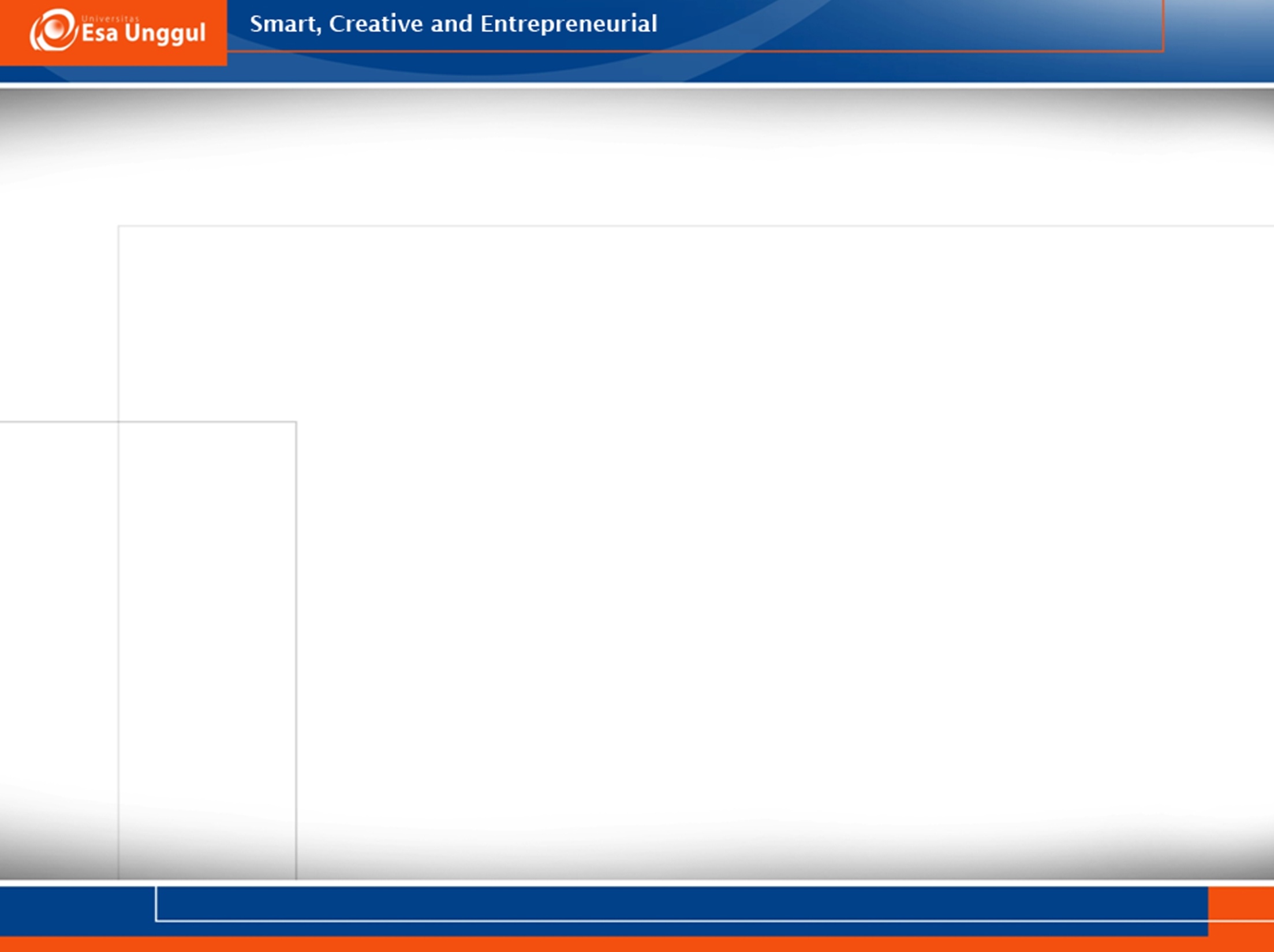 CONTOH
TUGAS 5 : MENYUSUN PROFIL INDIKATOR MUTU
12/21/2017
23
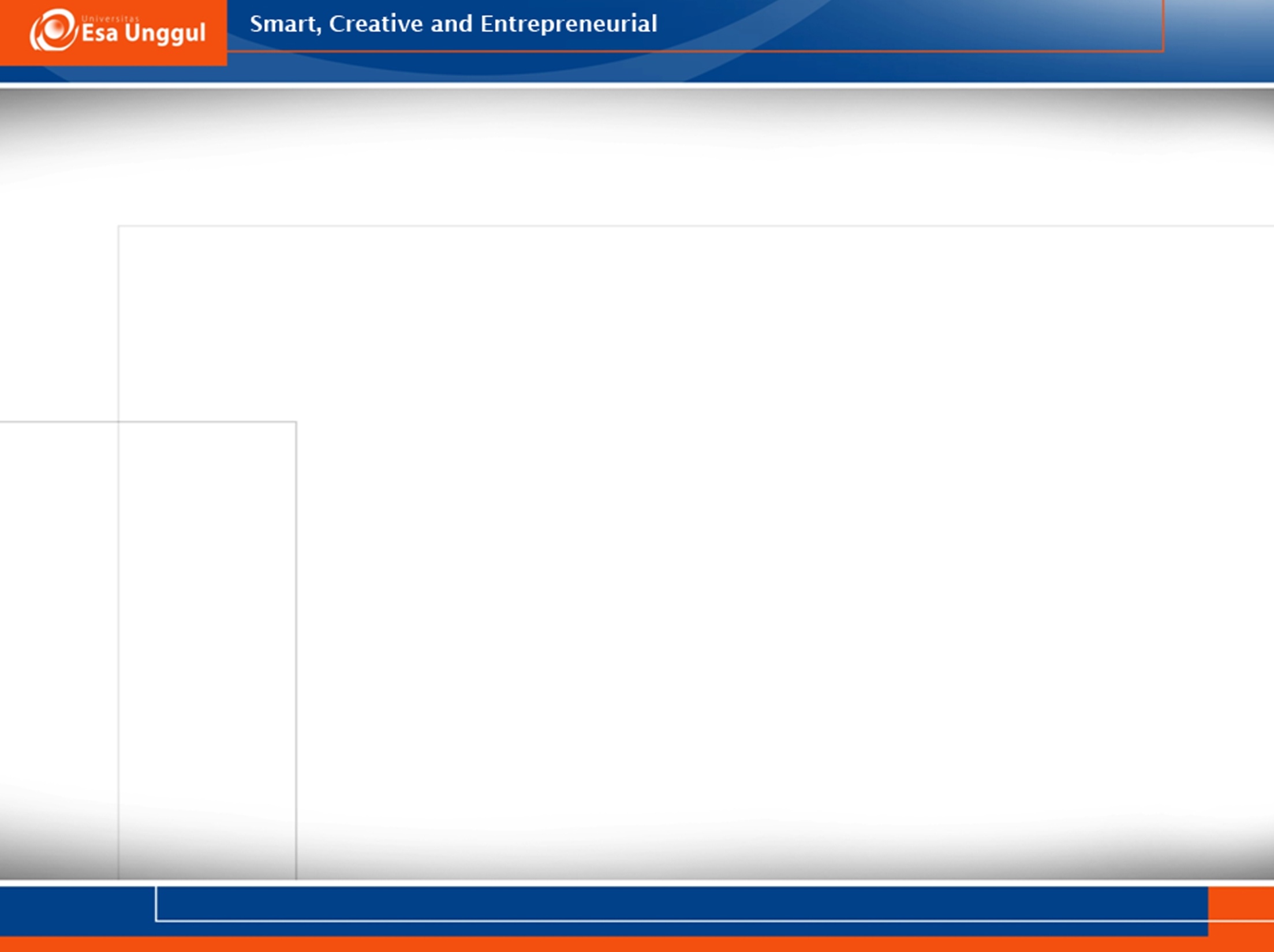 TUGAS 5: MENYUSUN PROFIL INDIKATOR MUTU
CONTOH
12/21/2017
24